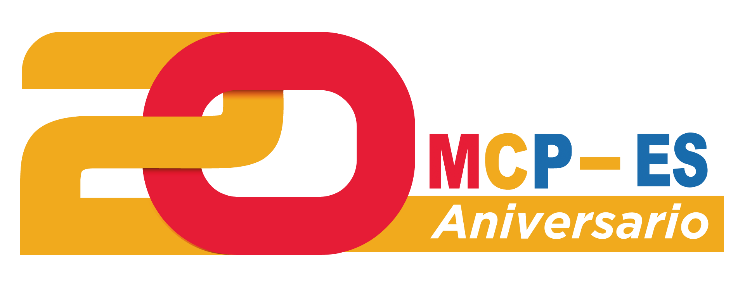 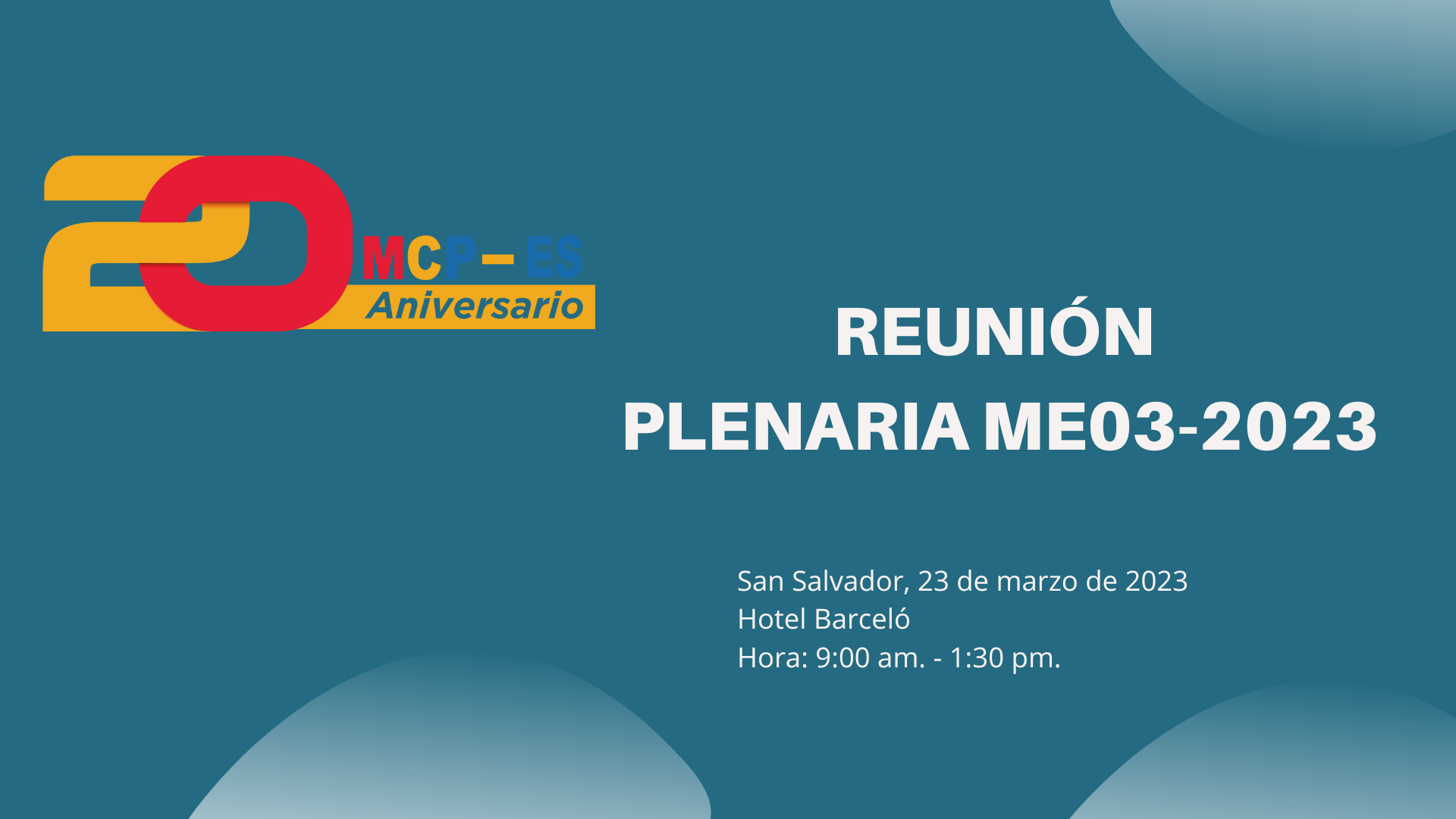 Avances sobre presentación solicitud 
de fondos  C19RM
Dra. Celina Miranda
Dra. Ana Isabel Nieto
Comité de Propuestas
Jueves 23 de marzo de 2023
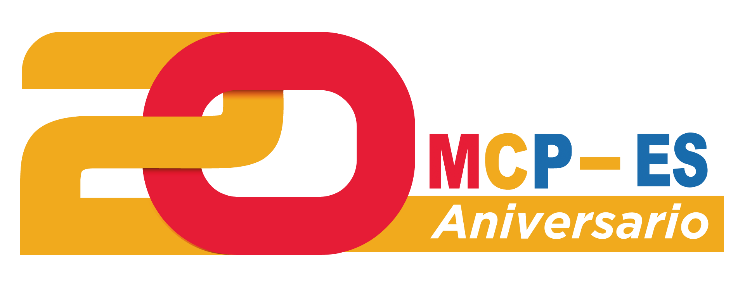 Los Estados miembros acuerdan y confirman las fechas de la Reunión de Alto Nivel de las Naciones Unidas sobre la Tuberculosis de 2023


Presenta: Dr. Julio Garay
Unidad del Programa de TB
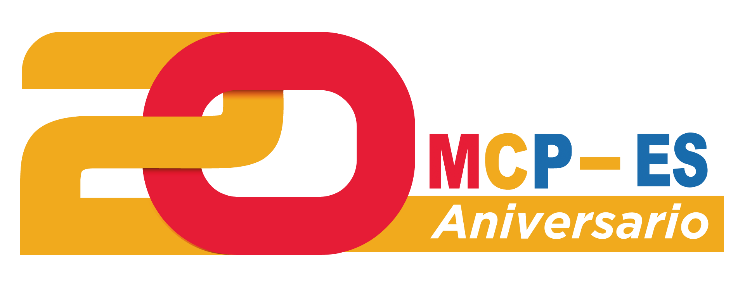 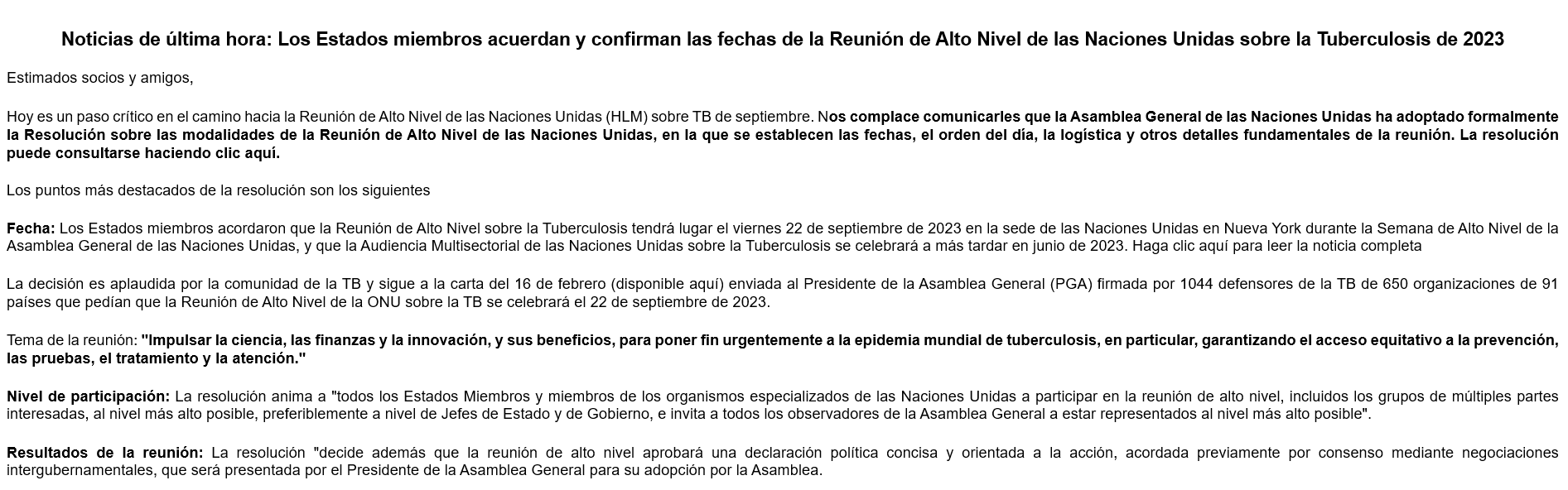 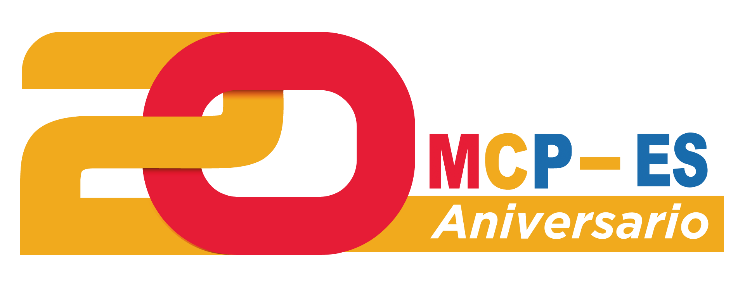 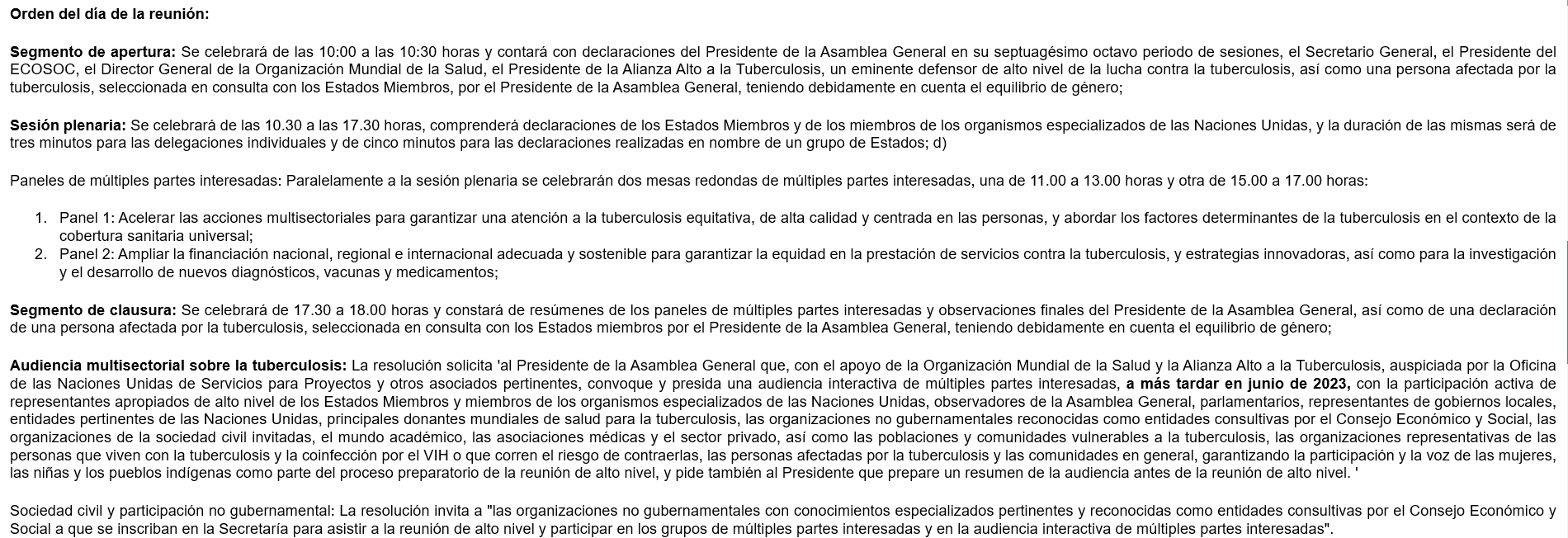 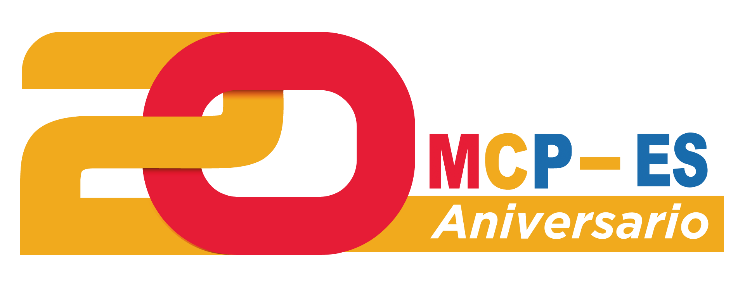 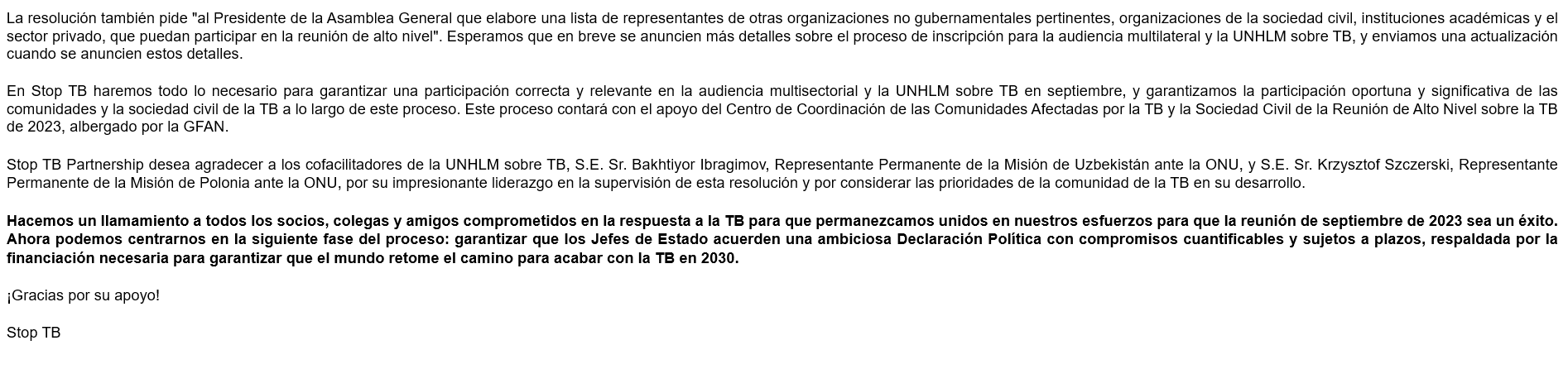 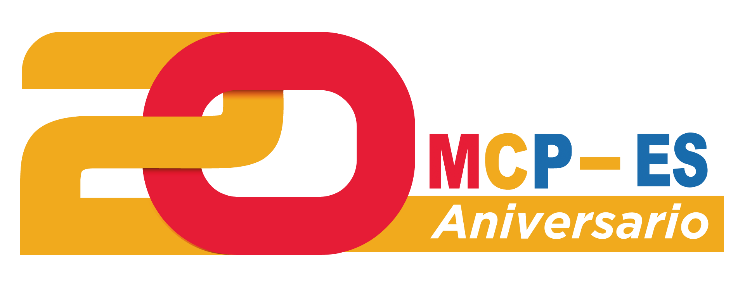 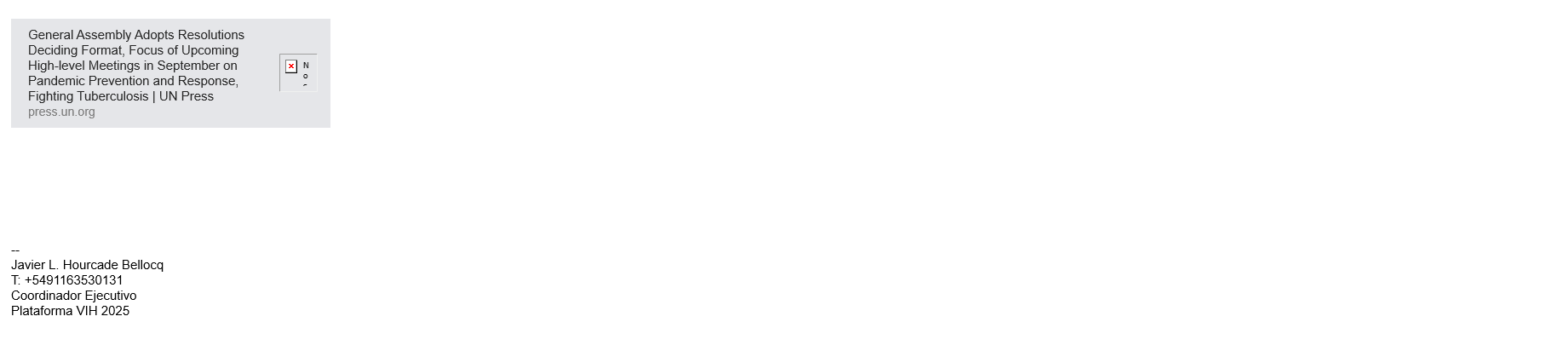 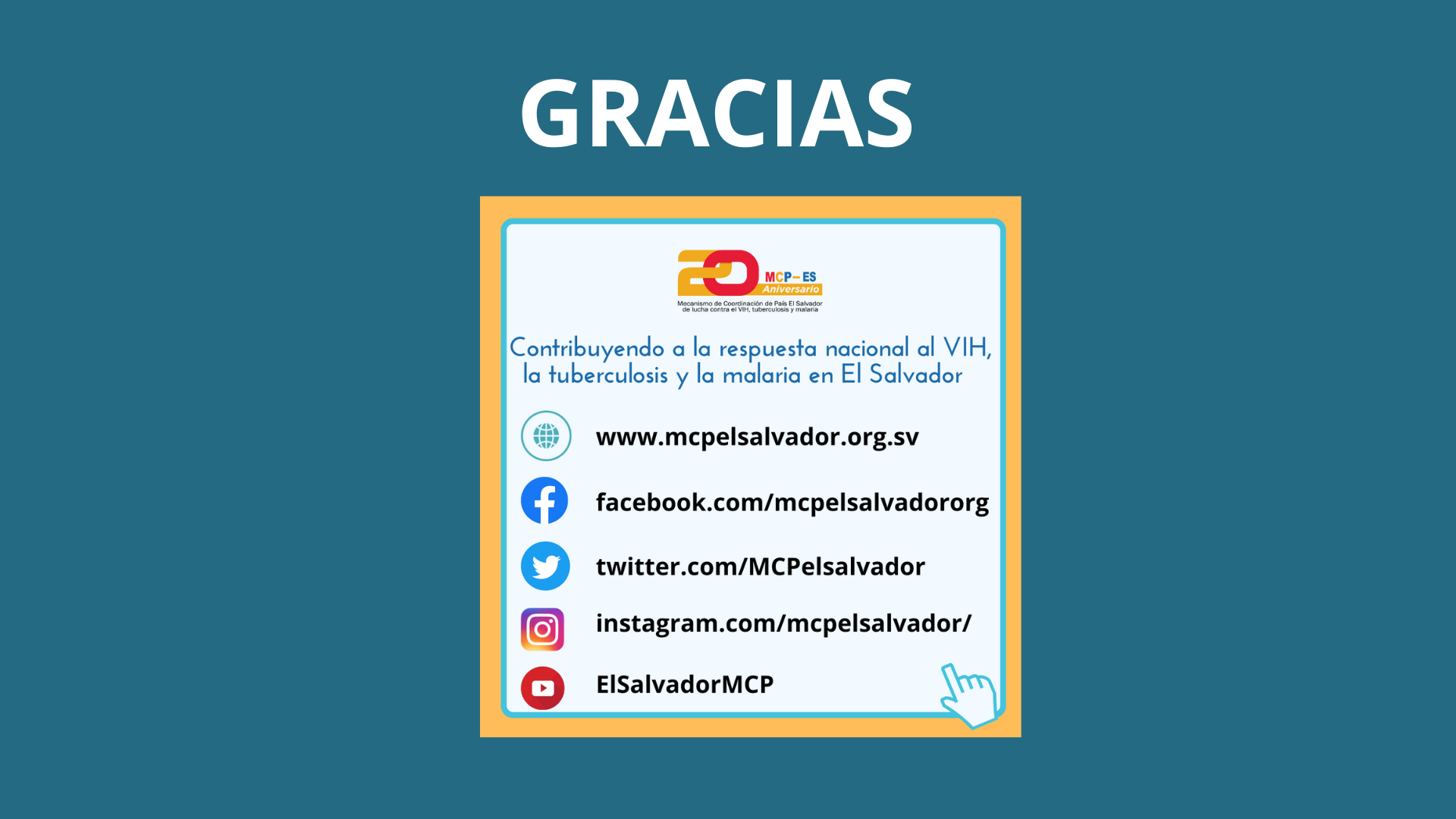 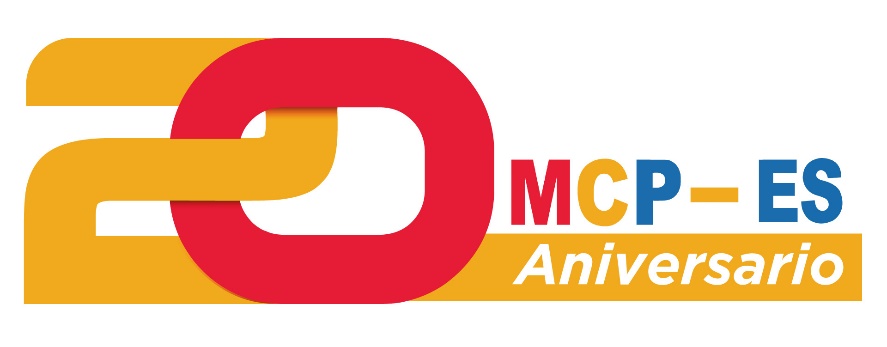